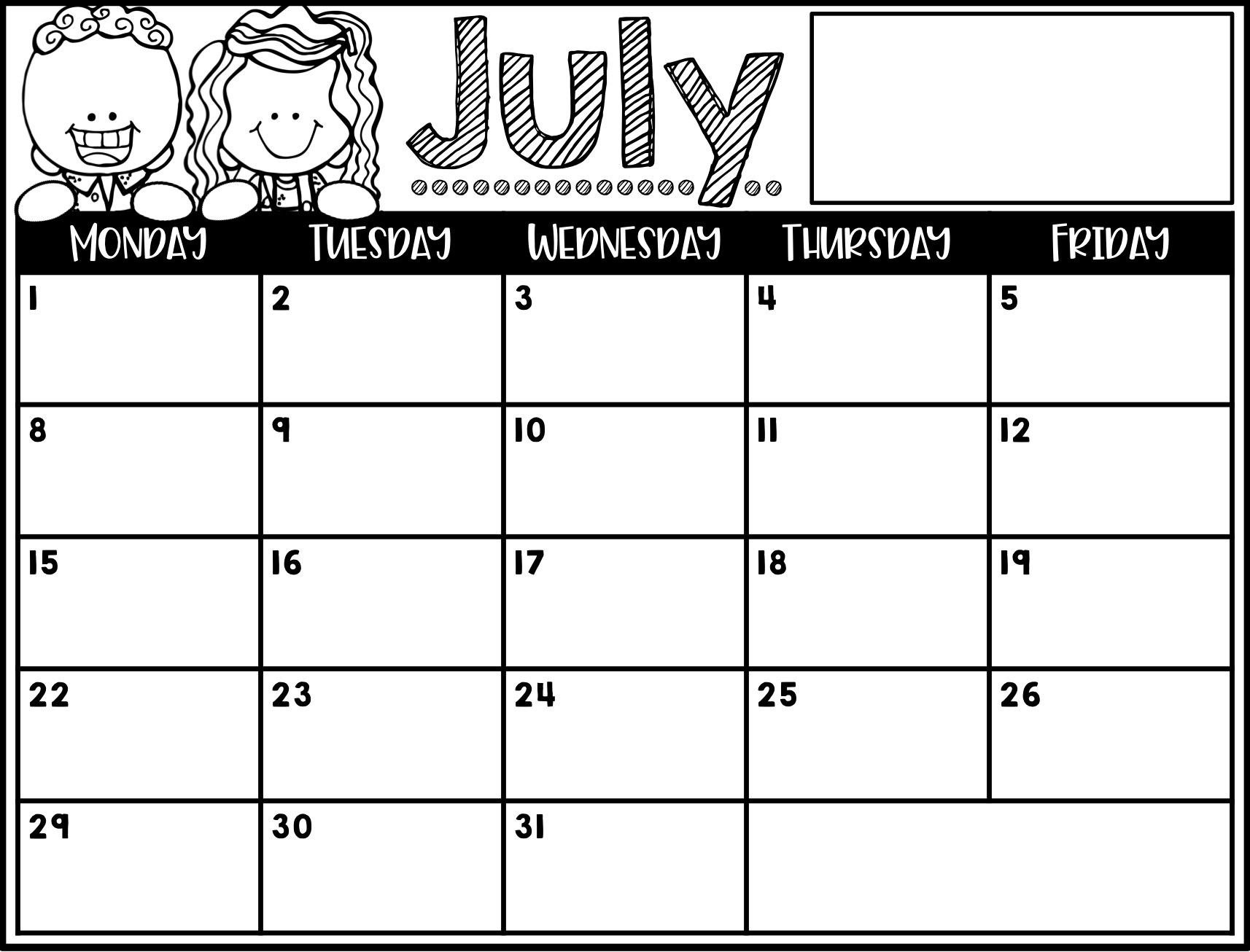 bcotherman@fusdaz.org
maspden@fusdaz.org

Third Grade
Meet the Teacher
First Day of School
Math & Spelling tests
Student Forms Due
type
Multiplication Fact test
Type Here
Type Here
Type Here
Multiplication Fact test
Refrigerator Copy
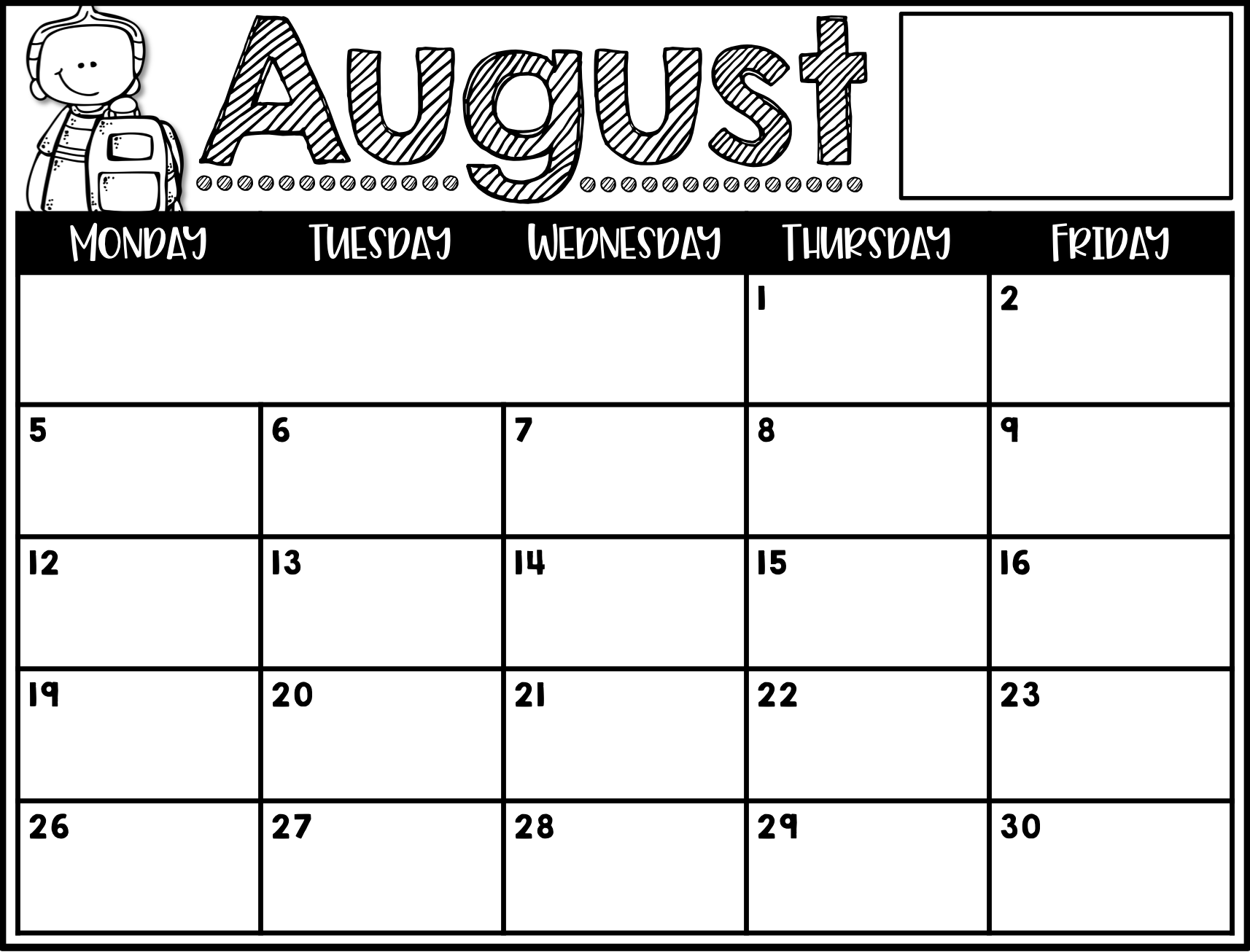 bcotherman@fusdaz.org
maspden@fusdaz.org

Third Grade
Refrigerator Copy
Math & Spelling tests
Type Here
Type Here
Type Here
Multiplication Fact test
Type Here
Math & Spelling tests
Type Here
Type Here
Multiplication Fact test
Type Here
Math & Spelling tests
Type Here
Type Here
Multiplication Fact test
Type Here
Math & Spelling tests
Type Here
Type Here
Multiplication Fact test
Type Here
Math & Spelling tests
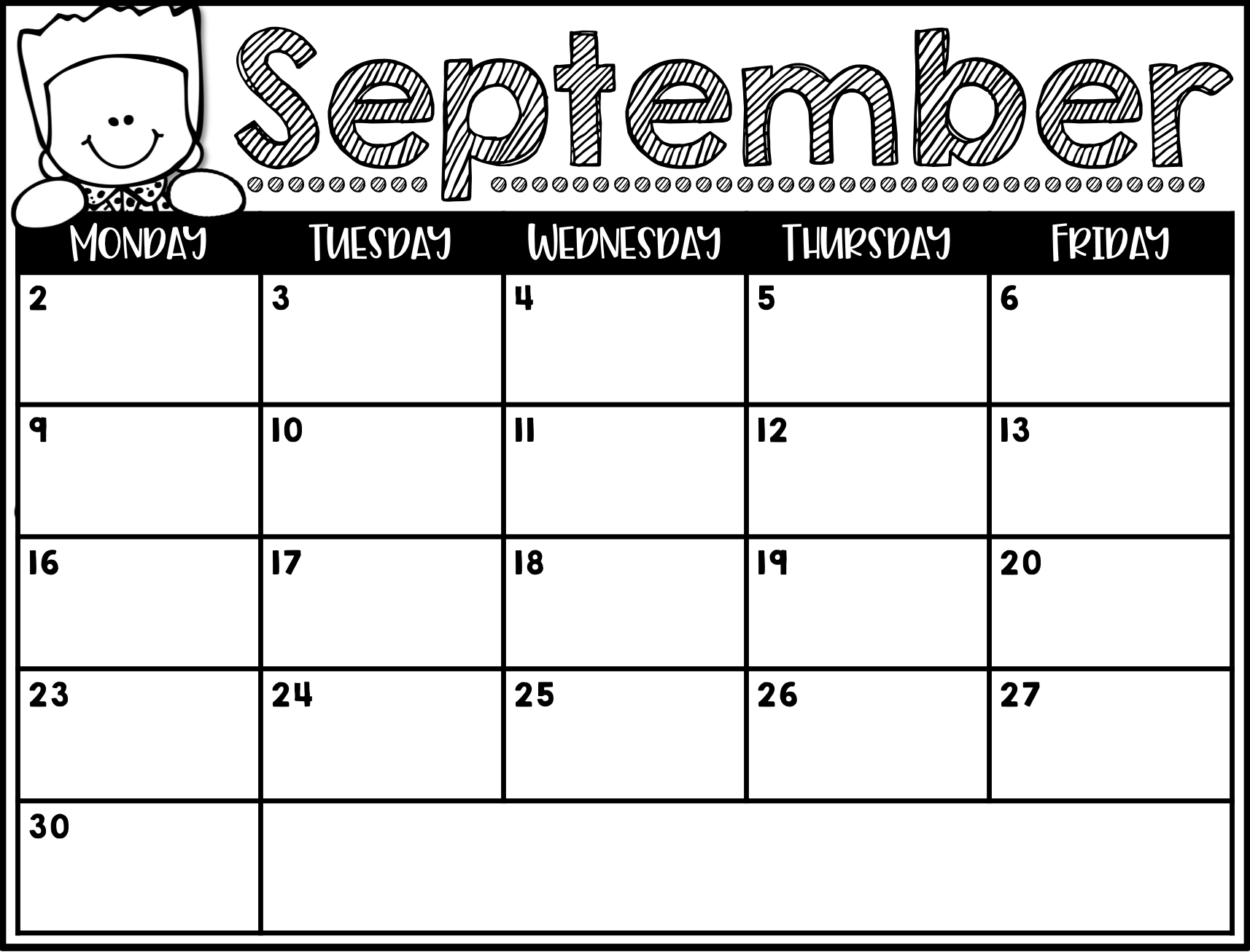 Labor Day 
No School
Type Here
Multiplication Fact test
Type Here
Math & Spelling tests
Type Here
Type Here
Multiplication Fact test
Type Here
Math & Spelling tests
Math & Spelling tests
Early Release
Type Here
Type Here
Parent Teacher Conferences
Parent Teacher Conferences
Fall Break
Fall Break
Refrigerator Copy
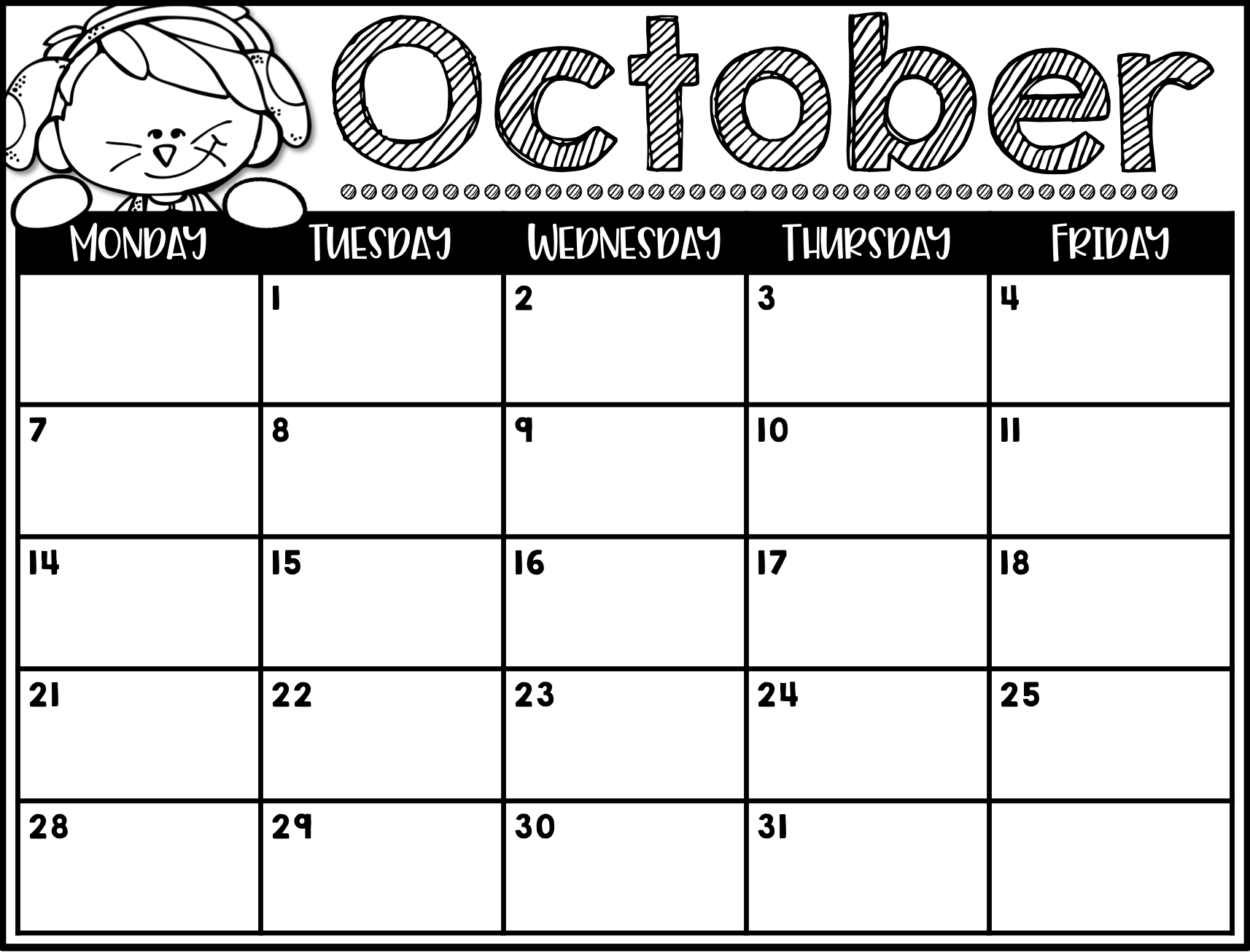 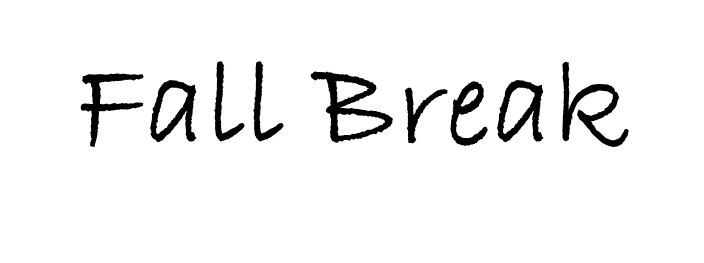 Type Here
Type Here
Multiplication Fact test
Type Here
Math & Spelling tests
Type Here
Type Here
Multiplication Fact test
Type Here
Math & Spelling tests
Type Here
Type Here
Multiplication Fact test
Type Here
Math & Spelling tests
Type Here
Type Here
Multiplication Fact test
Type Here
Math & Spelling tests
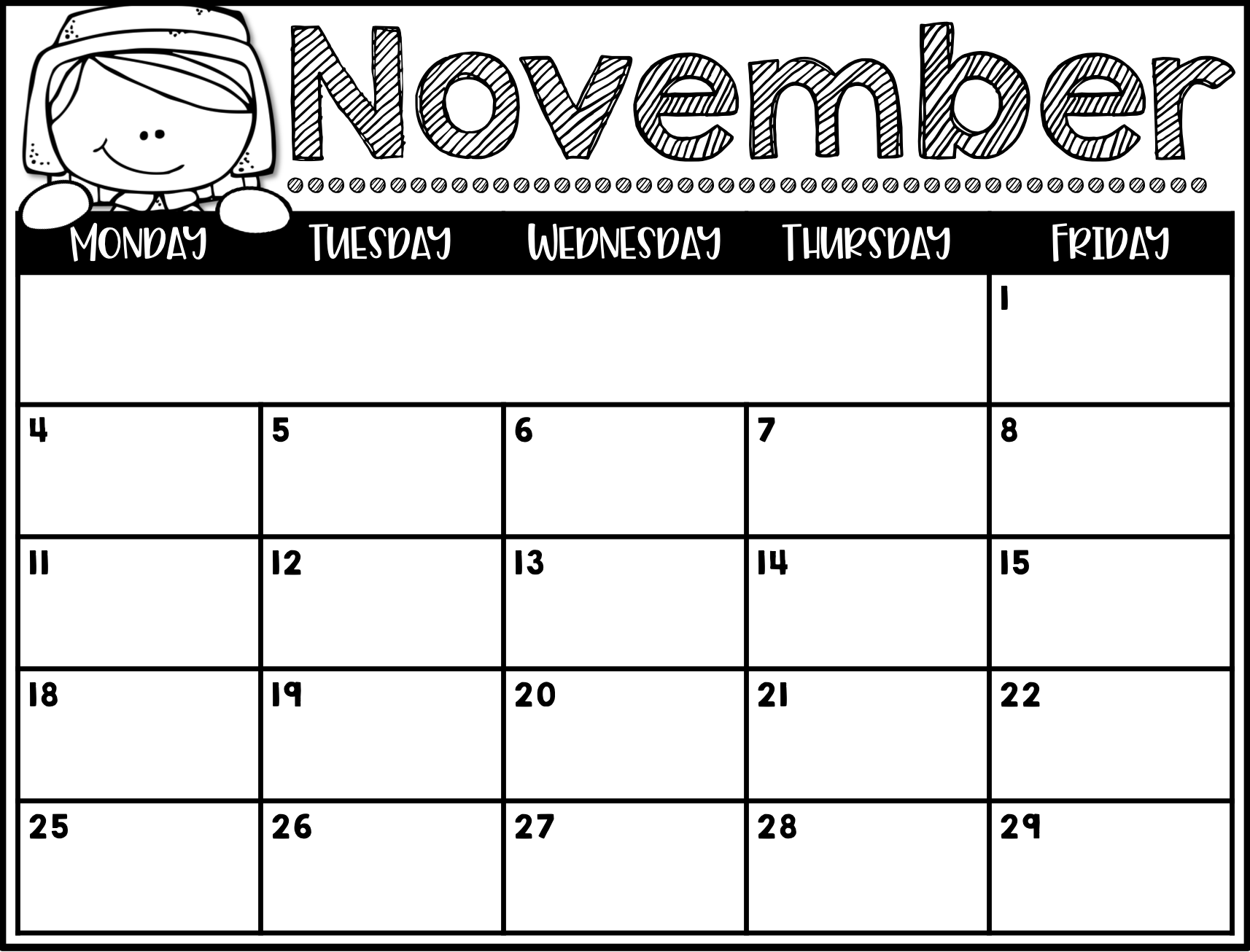 Refrigerator Copy
Math & Spelling tests
Type Here
Type Here
Multiplication Fact test
Type Here
Math & Spelling tests
Veteran’s Day
No School
Type Here
Multiplication Fact test
Type Here
Math & Spelling tests
Type Here
Type Here
Multiplication Fact test
Type Here
Math & Spelling tests
Type Here
Type Here
Thanksgiving Break
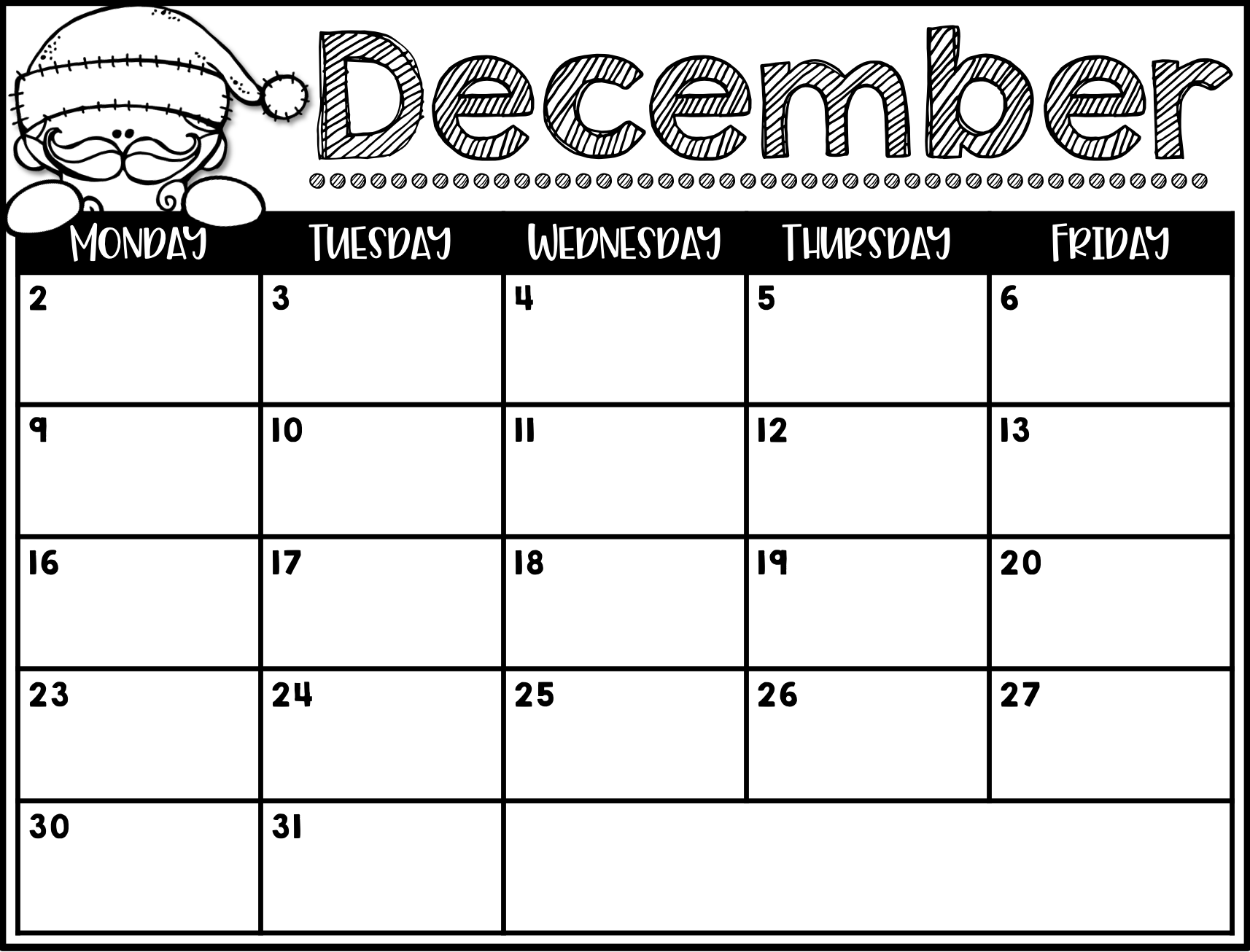 Type Here
Type Here
Multiplication Fact test
Type Here
Math & Spelling tests
Math & Spelling tests
Early Release
Type Here
Type Here
Multiplication Fact test
Early Release
Winter Break
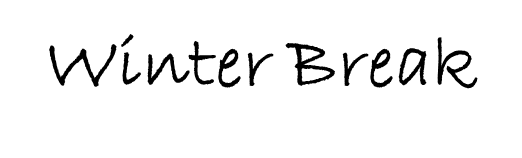 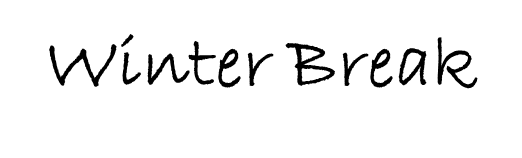 Refrigerator Copy
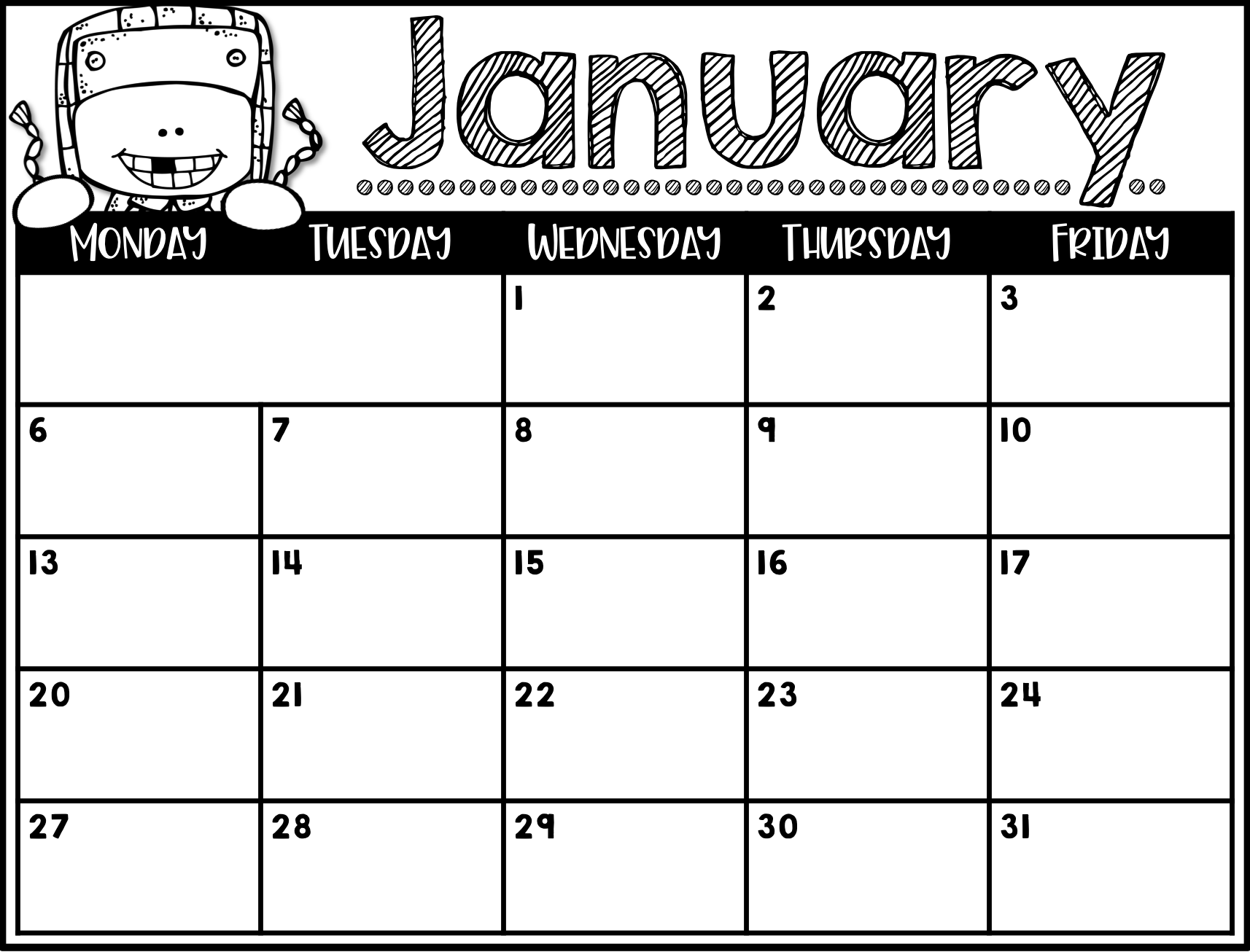 Refrigerator Copy
Winter Break
First Day Back to School
Type Here
Multiplication Fact test
Type Here
Math & Spelling tests
Type Here
Type Here
Multiplication Fact test
Type Here
Math & Spelling tests
MLK Jr Day
No School
Type Here
Multiplication Fact test
Type Here
Math & Spelling tests
Type Here
Type Here
Multiplication Fact test
Type Here
Math & Spelling tests
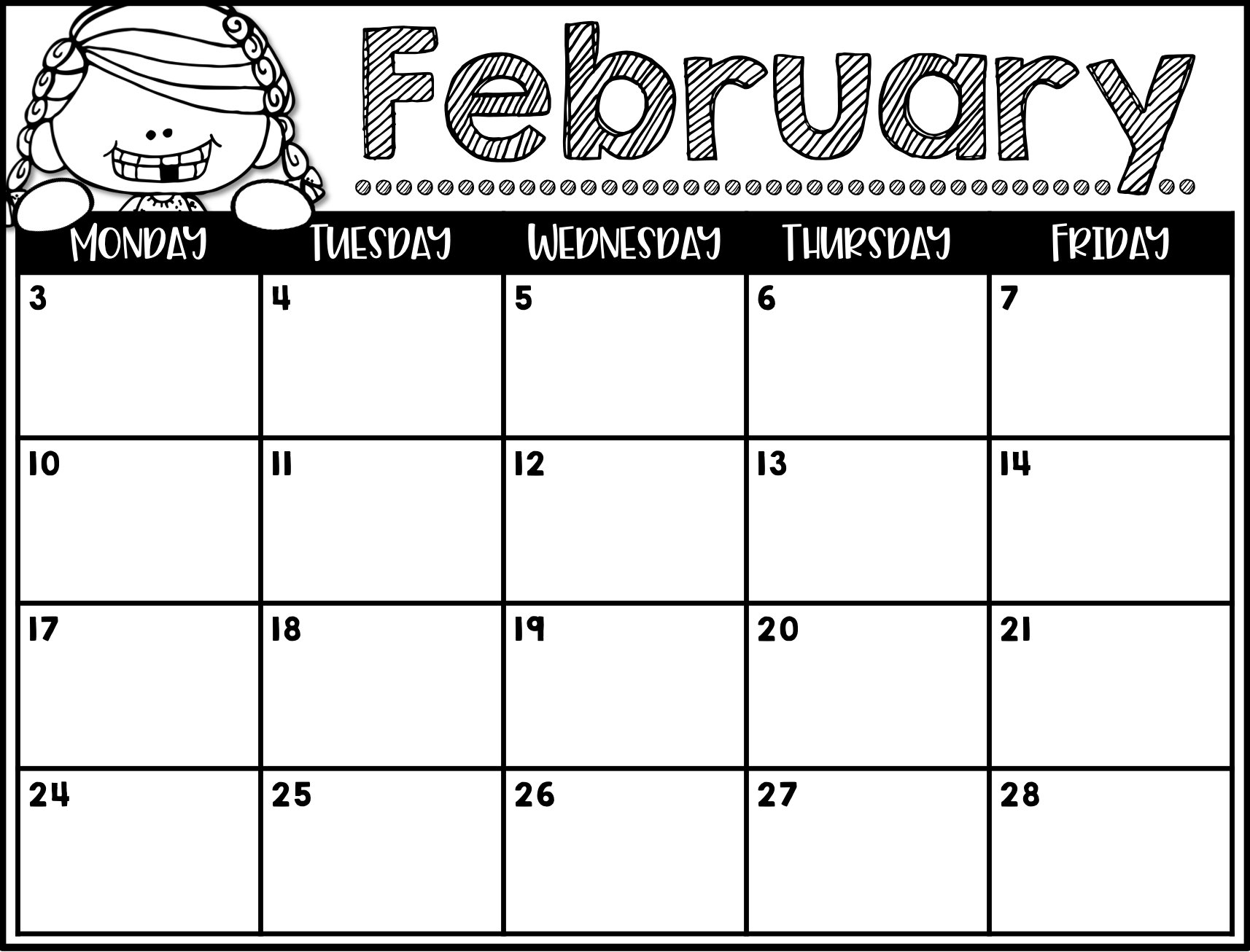 Multiplication Fact test
Parent Teacher Conferences
Math & Spelling tests 
Early Release
Type Here
Type Here
Parent Teacher Conferences
Type Here
Type Here
Multiplication Fact test
Type Here
Math & Spelling tests
President’s Day
No School
Type Here
Multiplication Fact test
Type Here
Math & Spelling tests
Type Here
Type Here
Multiplication Fact test
Type Here
Math & Spelling tests
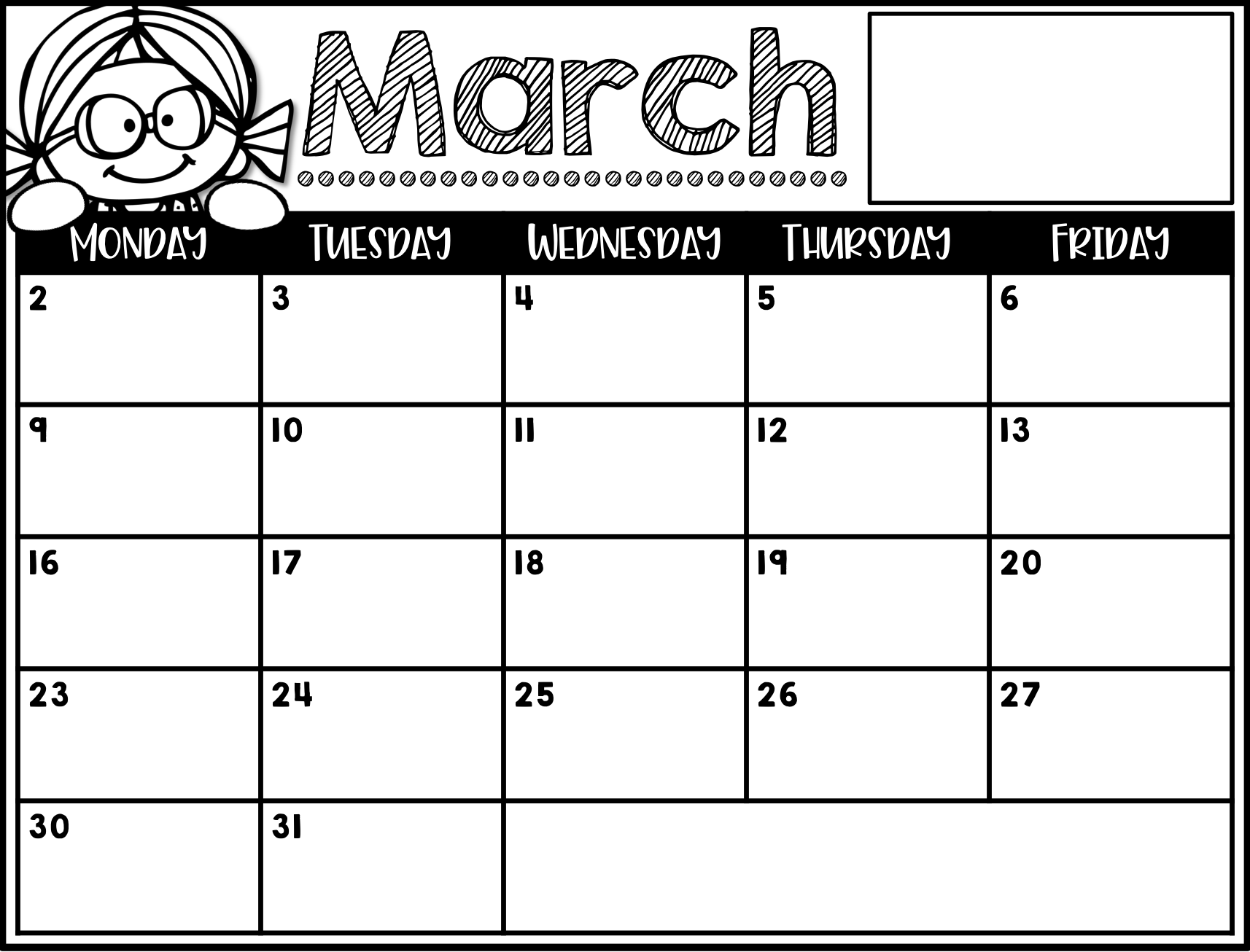 bcotherman@fusdaz.org
maspden@fusdaz.org

Third Grade
Type Here
Type Here
Multiplication Fact test
Type Here
Math & Spelling tests
Spring Break
Spring Break
Type Here
Type Here
Multiplication Fact test
Type Here
Math & Spelling tests
Type Here
Type Here
Refrigerator Copy
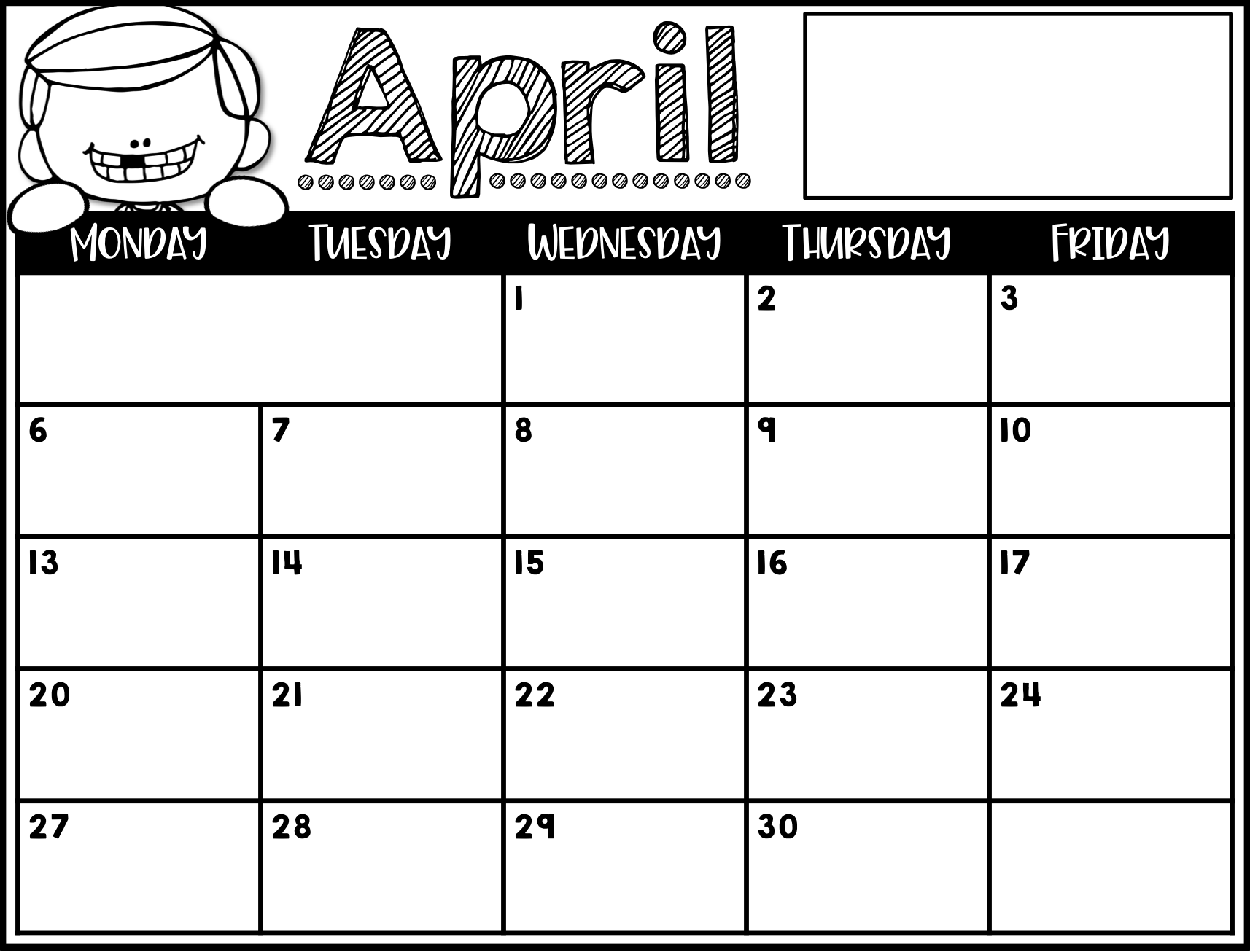 bcotherman@fusdaz.org
maspden@fusdaz.org

Third Grade
Refrigerator Copy
Multiplication Fact test
Type Here
Math & Spelling tests
Type Here
Type Here
Multiplication Fact test
Type Here
Math & Spelling tests
Type Here
Type Here
Multiplication Fact test
Type Here
Math & Spelling tests
Type Here
Type Here
Multiplication Fact test
Type Here
Math & Spelling tests
Type Here
Type Here
Multiplication Fact test
Type Here
Math & Spelling tests
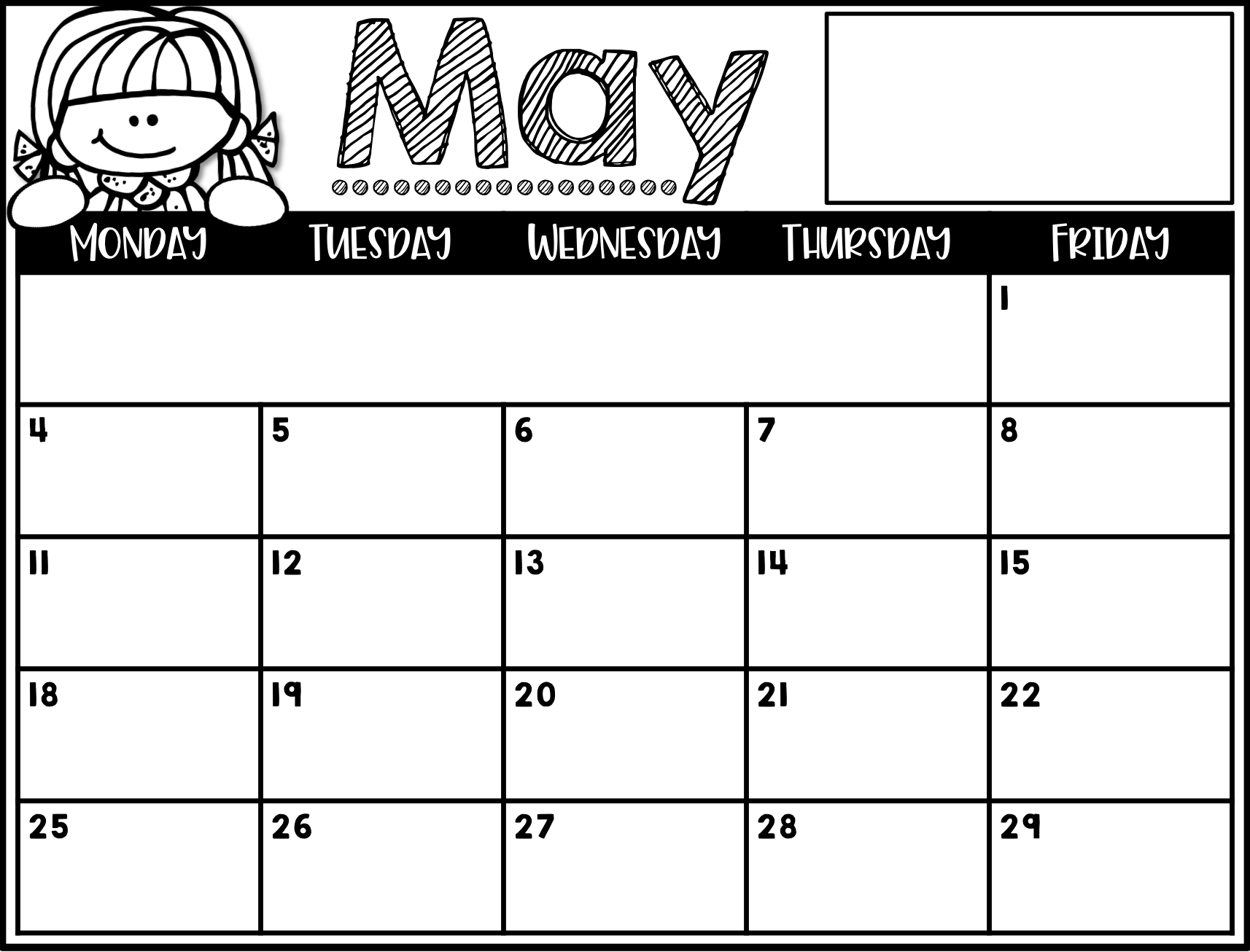 bcotherman@fusdaz.org
maspden@fusdaz.org

Third Grade
Refrigerator Copy
Math & Spelling tests
Type Here
Type Here
Multiplication Fact test
Type Here
Math & Spelling tests
Type Here
Type Here
Multiplication Fact test
Type Here
Math & Spelling tests
Last Day of School
Early Release
Type Here
Type Here
Early Release
No School
Memorial Day